Program za izvajanje evropskegasklada za pomorstvo, ribištvoHorizontalni omogočitveni pogoji (HOP)  - izpolnjevanje/spremljanjeP ESPRA 2021-2027
Horizontalni omogočitveni pogoji – Priloga III Uredbe 2021/1060/EU

Člen 15 in Priloga III Uredbe 2021/1060/EU – HOP, pravila glede izplačil
Preverjanje izpolnjevanja pred sprejetjem programa ESPRA 2021-2027 – presoja EK
Preverjanje med izvajanjem programa ESPRA 2021-2027 – OU, SPIN, PT (javni razpisi)
Poročanje OzS
Postopkovnik OU za izvajanje Listine EU o temeljnih pravicah in Konvencije Združenih narodov o pravicah invalidov in pritožbeni obrazec - https://evropskasredstva.si/listina-evropske-unije-o-temeljnih-pravicah-in-konvencija-zdruzenih-narodov-o-pravicah-invalidov/
Horizontalni omogočitveni pogoji – Priloga III Uredbe 2021/1060/EU

Učinkoviti mehanizmi spremljanja trga javnih naročil
Orodja in zmogljivosti za učinkovito uporabo pravil o državni pomoči
Dejanska uporaba in izvajanje Listine o temeljnih pravicah
Izvajanje in uporaba Konvencije Združenih narodov o pravicah invalidov v skladu s Sklepom Sveta 2010/48/ES1
Horizontalni omogočitveni pogoji – merila za izpolnjevanje
Horizontalni omogočitveni pogoji – merila za izpolnjevanje
Horizontalni omogočitveni pogoji – merila za izpolnjevanje
Horizontalni omogočitveni pogoji – merila za izpolnjevanje
Horizontalni omogočitveni pogoji – merila za izpolnjevanje
Horizontalni omogočitveni pogoji – Listina EU o temeljnih pravicah in Konvencija o pravicah invalidov
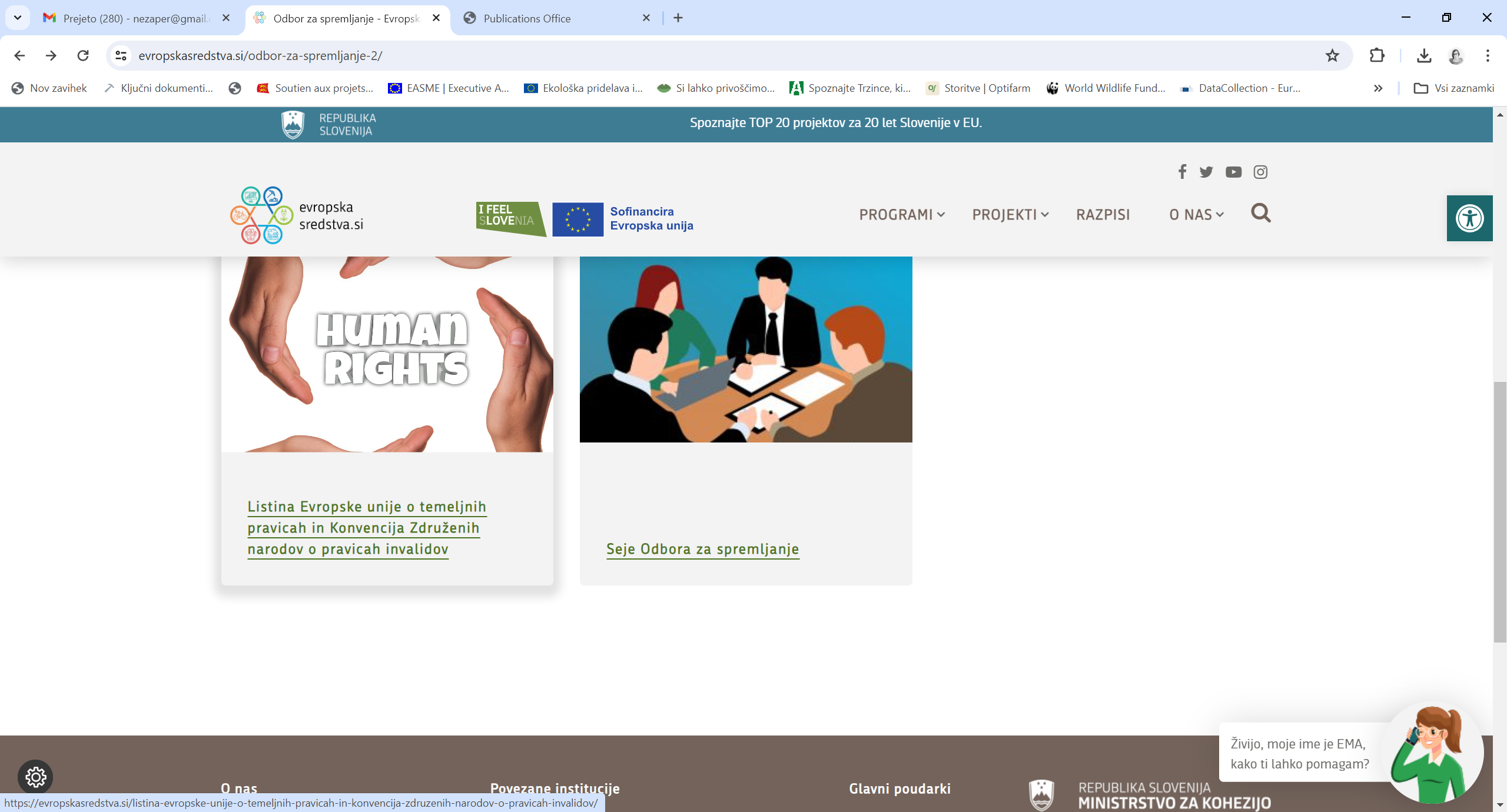 Horizontalni omogočitveni pogoji – Listina EU o temeljnih pravicah in Konvencija o pravicah invalidov
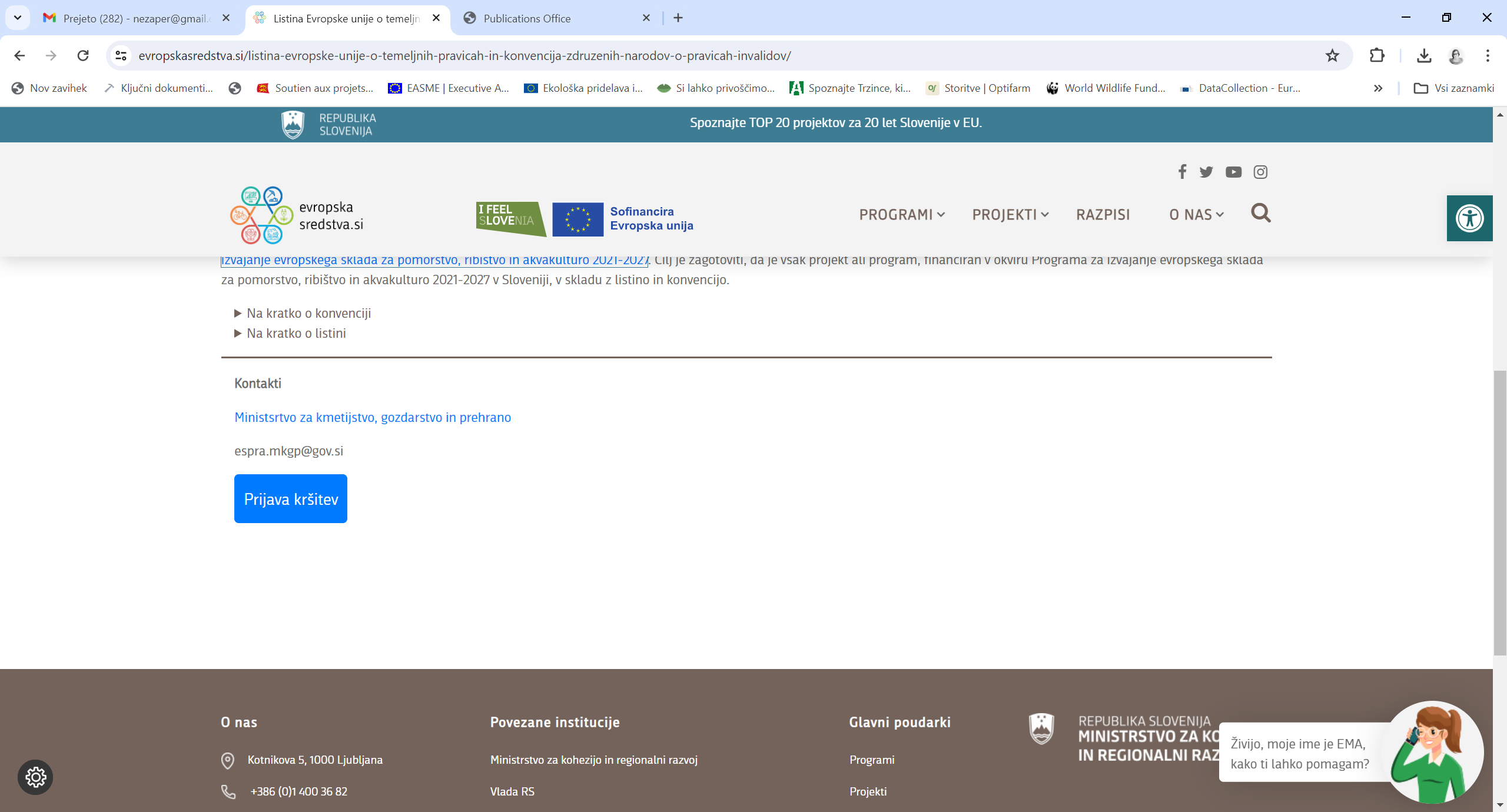 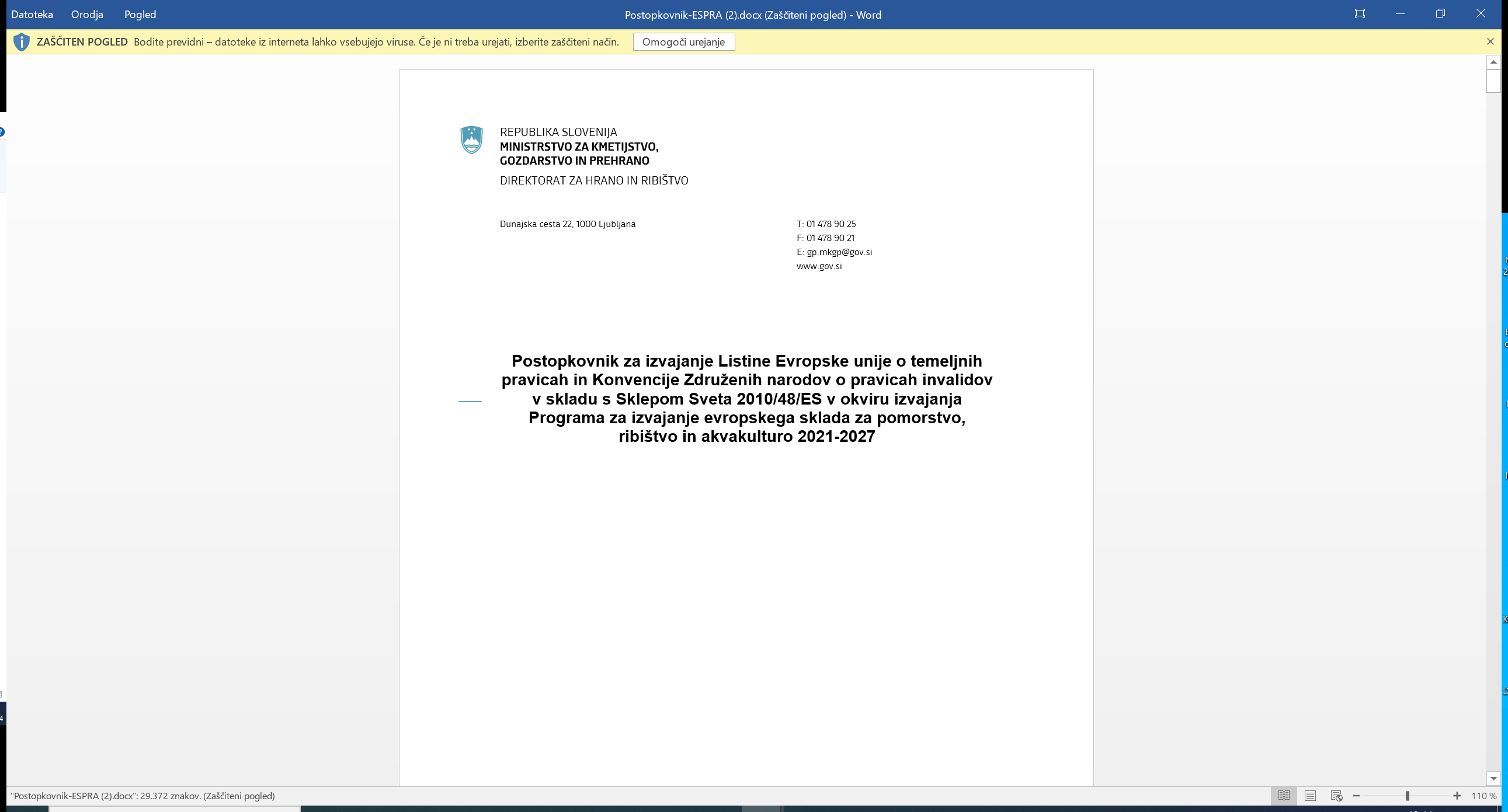 Hvala za pozornost!


espra.mkgp@gov.si